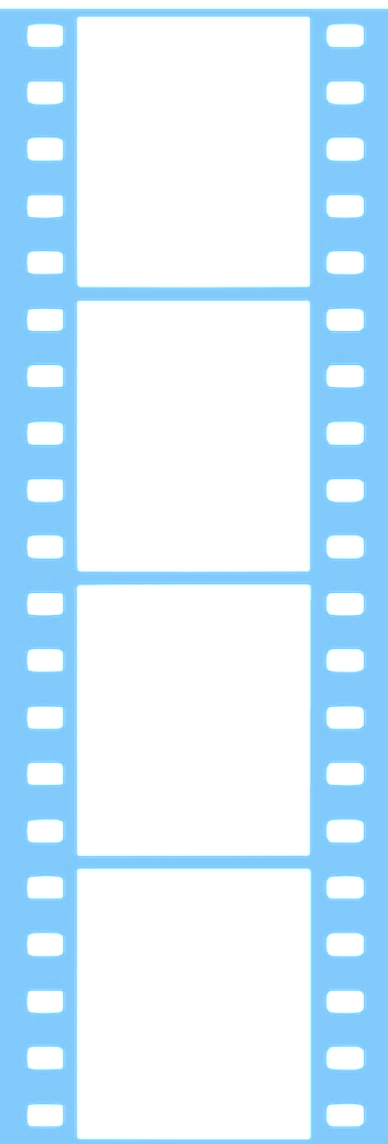 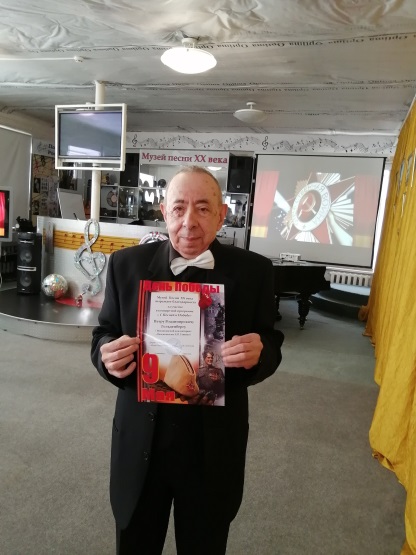 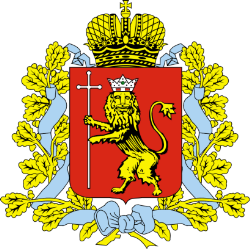 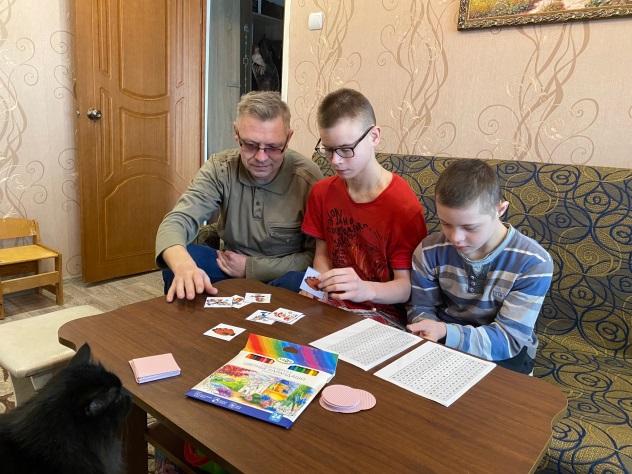 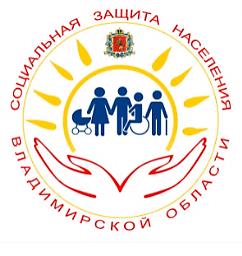 МИНИСТЕРСТВО СОЦИАЛЬНОЙ ЗАЩИТЫ НАСЕЛЕНИЯ ВЛАДИМИРСКОЙ ОБЛАСТИ
Государственное бюджетное учреждение социальной защиты населения Владимирской области
«Вязниковский дом-интернат для престарелых и инвалидов «Пансионат имени Е.П. Глинки»
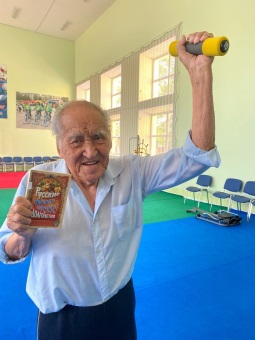 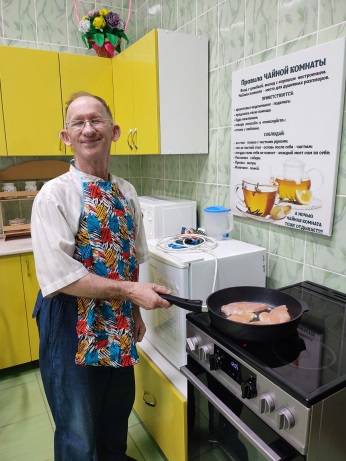 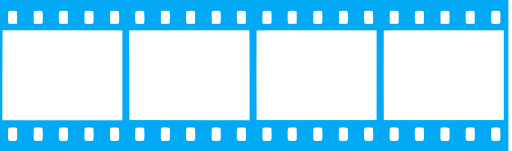 ДЕДЫ-
непоСЕДЫ
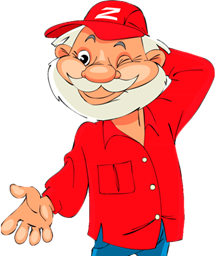 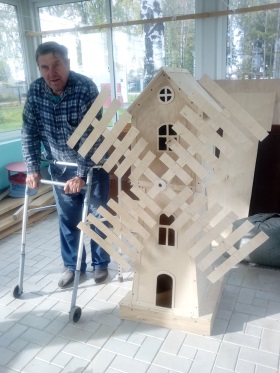 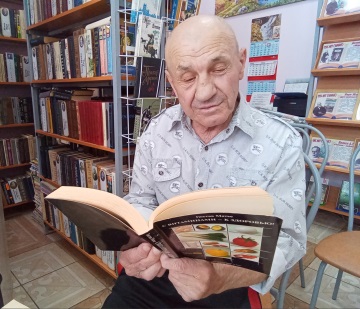 Как увеличить период  МУЖСКОГО ДОЛГОЛЕТИЯ 
в условиях стационарного учреждения?
Всероссийский отбор лучших практик 
для старшего поколения
направление: практика для мужчин 60+
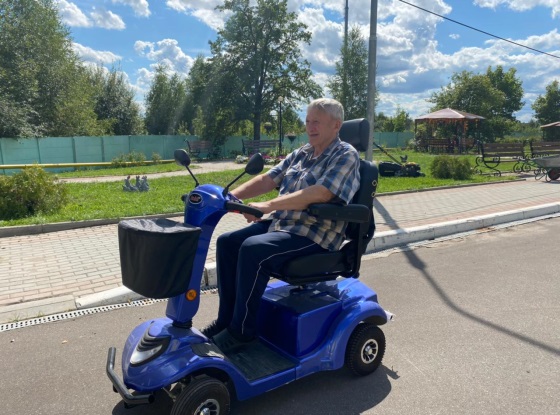 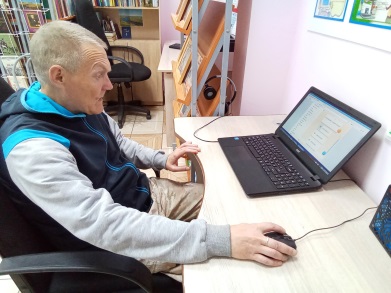 Практики, направленные  на поддержание принципов активного долголетия, ЗОЖ или занятости для мужчин в возрасте 60+
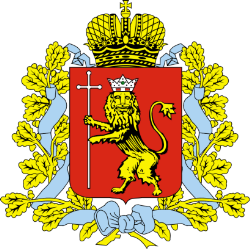 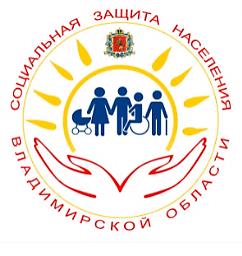 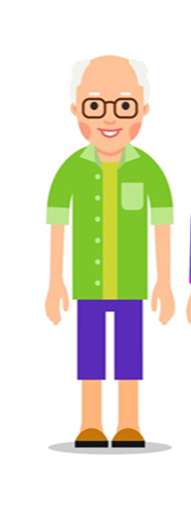 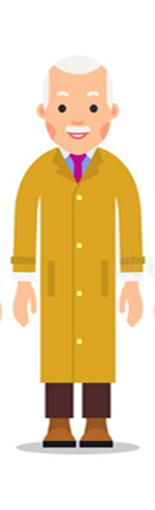 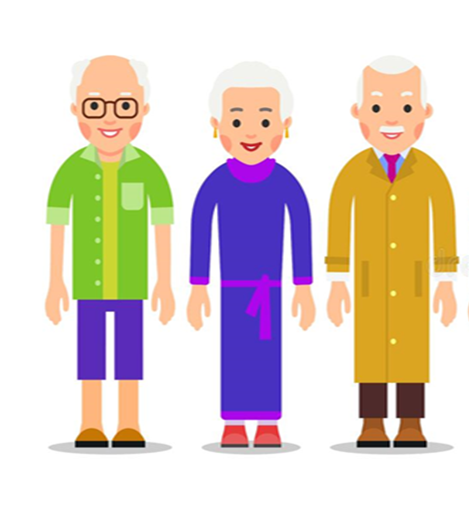 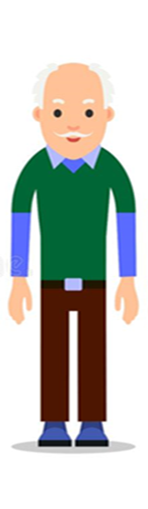 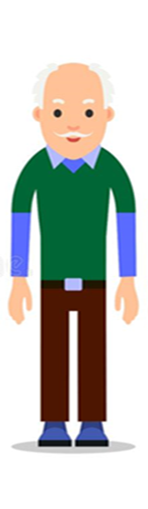 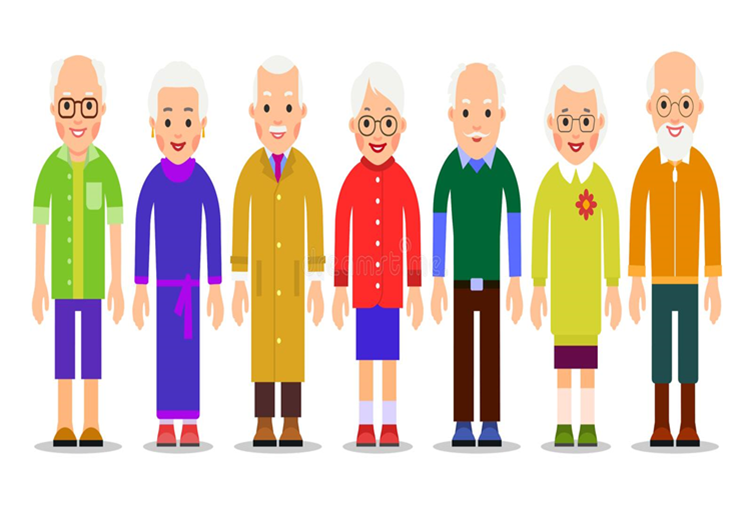 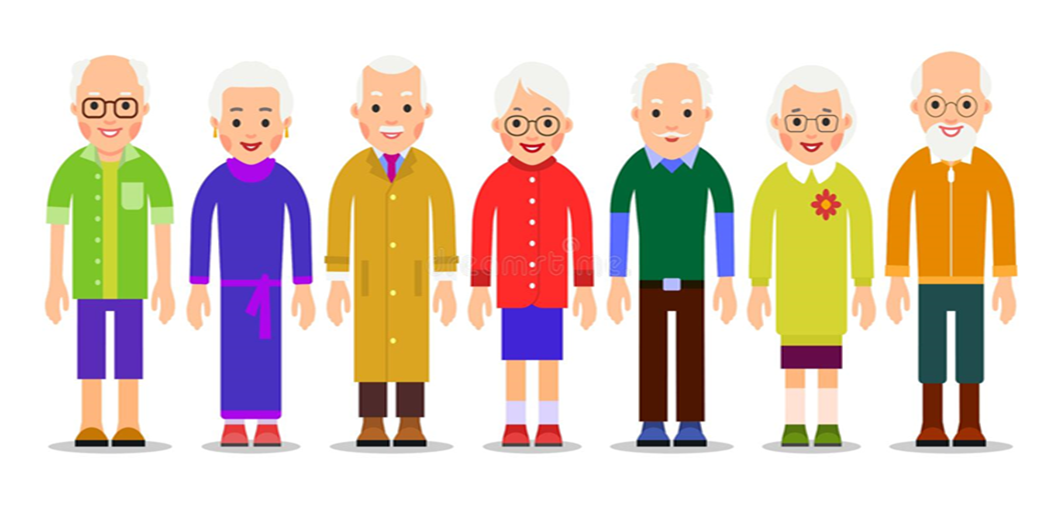 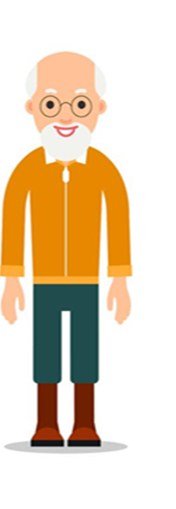 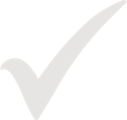 ЦЕЛЬ проекта: 
Предоставление  мужчинам 
60+, в т.ч. инвалидам,
 проживающим в доме-интернате 
 возможности реализовать 
личностный потенциал, 
сохранить
 и увеличить возраст 
активного долголетия
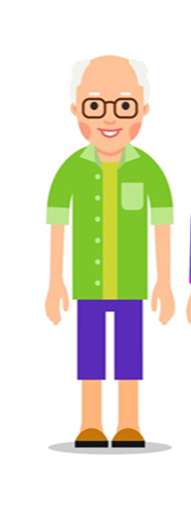 ЗАДАЧИ проекта:   
1.повысить уровень социальной активности мужской части из числа 60+ и инвалидов,  проживающих в доме-  интернате;

2. формировать мотивацию мужчин на реализацию своих умений, 
способностей, возможностей; обретение позитивного социального
 статуса через участие в мероприятиях проекта;

3. помочь мужчинам, в  т.ч. мужчинам – инвалидам найти 
единомышленников по интересам в занятиях здорового активного 
образа жизни;

4. формировать позитивное общественное  мнение о мужской роли
 и  мужском долголетии через тиражирование проекта.
Целевая группа: МУЖСКАЯ ЧАСТЬ НАСЕЛЕНИЯ ПАНСИОНАТА
АКТУАЛЬНАЯ ПРОБЛЕМА: оказавшись в  стационарном учреждение мужское население испытывает огромный психологический стресс. 
Казалось бы, что для них, с учетом  заболеваний и уровня физического состояния  созданы все условия для здоровья, быта. Однако,  перед мужчиной  встает неразрешимая дилемма: Как я буду здесь жить?  Как меня примут? Чем я буду заниматься?  Он вспоминает о своей социальной роли в привычной среде общения;  любимых занятиях, друзьях…
Немаловажную роль в формировании основ данной дилеммы создает ОБЩЕСТВЕННОЕ  МНЕНИЕ, которое утверждает:
-пенсионер- старый уже не приносящий обществу пользу человек, с неустойчивой психикой, слабым здоровьем, неопределенной занятостью.  А те, кто является жителями социальных учреждений вообще не имеют смысла жизни, их социальная ролевая значимость обществом  даже не рассматривается. Общество считает, что в доме- интернате люди только и ждут конца жизни.
СОВРЕМЕННЫЕ СПЕЦИАЛИСТЫ СОЦИАЛЬНЫХ УЧРЕЖДЕНИЙ утверждают:  несмотря на  физическое состояние, перечни заболеваний  каждый поступающий гражданин является особенной личностью, располагает своим уникальным профессиональным, личностным  и социальным опытом, который МОЖЕТ БЫТЬ ПОЛЕЗЕН  таким же пожилым гражданам, детям, другим категориям людей. Рассматривая уже имеющийся в учреждении опыт вовлечения мужской части населения пансионата в активную деятельность (социальный проект «#внуки ДЕДА»  поддержан АСИ СМАРТЕКА-2022) )специалисты разработали новый проект  ДЕДЫ-непоСЕДЫ, который начал апробацию в 2022 году.
 В  составе проекта  симбиоз стандартных и нестандартных социальных технологий.
Практики, направленные  на поддержание принципов активного долголетия, ЗОЖ или занятости для мужчин в возрасте 60+
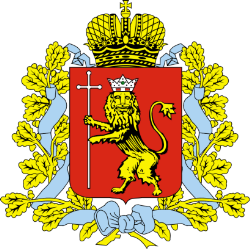 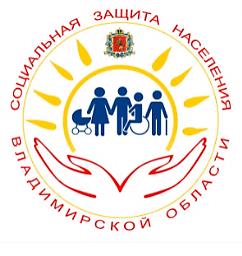 ЭТАПЫ ПРОЕКТА
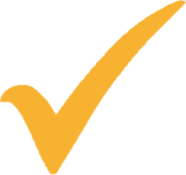 Направления 
реализации 
проекта:


Личностная реализация в досуговой занятости
Общественное взаимодействие
Добровольческая деятельность
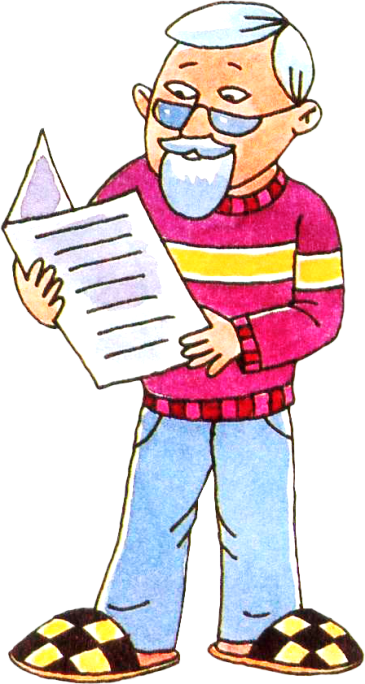 Диагностика увлечений и интересов мужского населения из числа проживающих в пансионате.
Выбор мультидисциплинарной командой  социальных практик для активизации мужской части населения пансионата
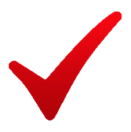 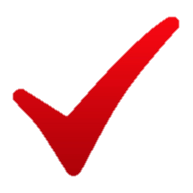 2.	Реализация социальных практик активизации мужской части населения пансионата
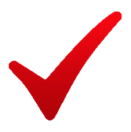 3.	Мониторинг эффективности проекта
4.	Тиражирование проекта
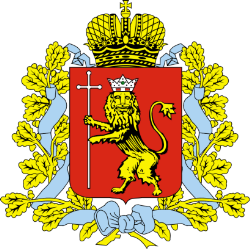 Практики, направленные  на поддержание принципов активного долголетия, ЗОЖ или занятости для мужчин в возрасте 60+
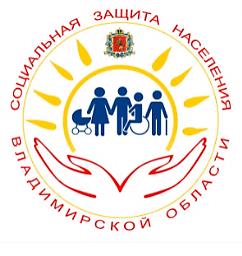 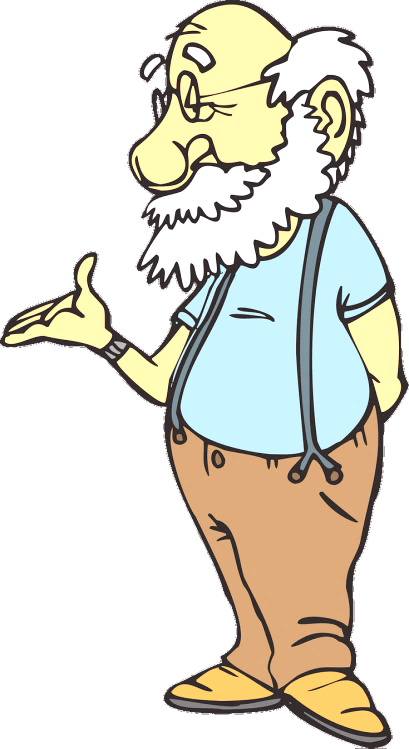 Аналитический блок
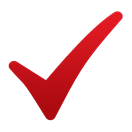 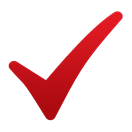 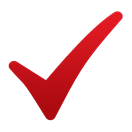 уровень возрастного дожития мужского 
населения  в пансионате
Практики, направленные  на поддержание принципов активного долголетия, ЗОЖ или занятости для мужчин в возрасте 60+
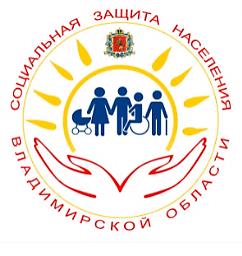 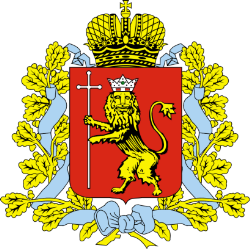 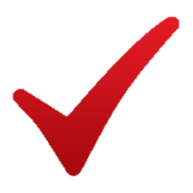 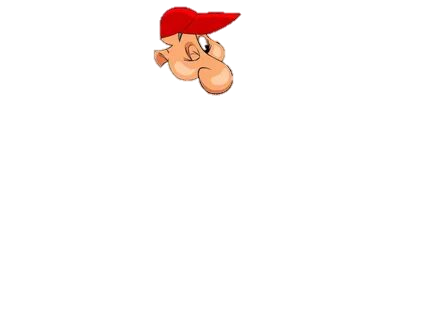 Клуб (сообщество) для мужчин
 «ДЕДЫ- непоСЕДЫ»
Дифференциация 
по интересам
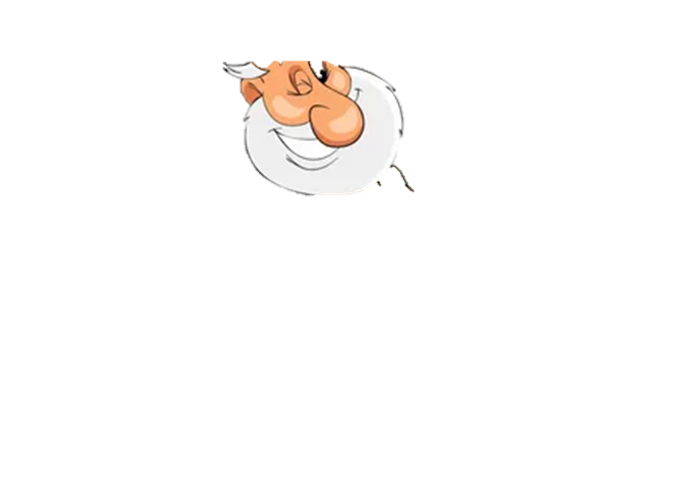 Мастерская W-ФАН
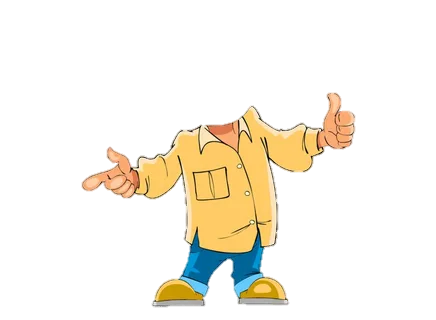 Микс-театр «НеБольшой»
Квартет «ЗаВалинка»
Шашко-ЦЕНТР
#внукиДЕДА
#на вахтеПАМЯТИ
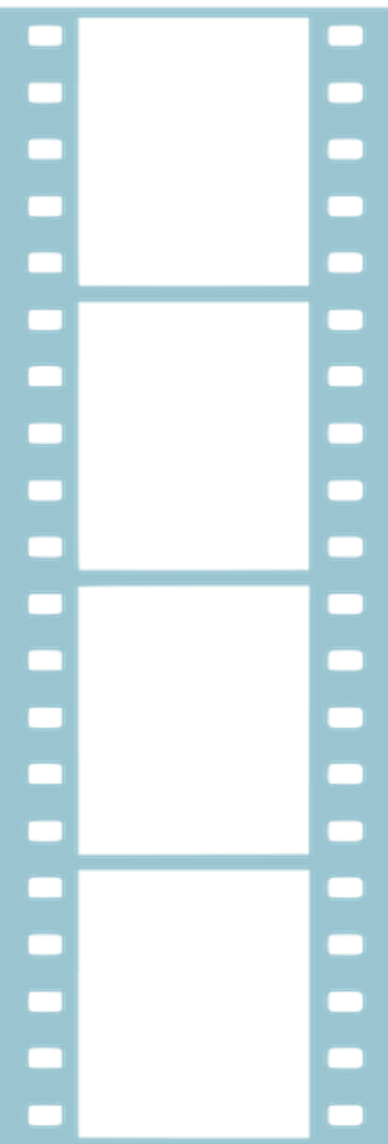 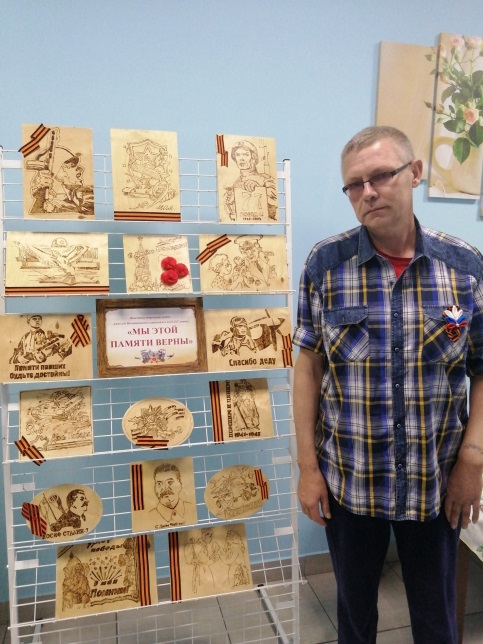 Практики, направленные  на поддержание принципов активного долголетия, ЗОЖ или занятости для мужчин в возрасте 60+
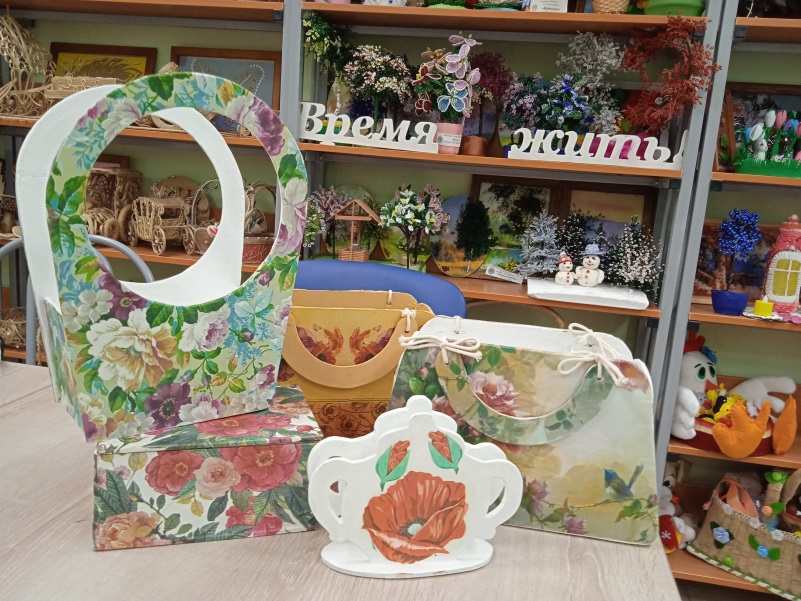 Мастерская
 W-ФАН
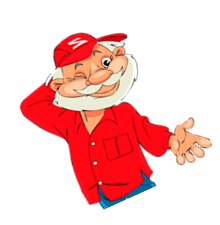 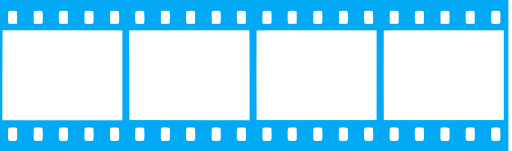 Направление досуговой занятости: работа с фанерой 
-реализация личных умений выпиливания, выжигания, обучения умениям желающих, в т.ч. молодых юношей инвалидов из общества «ЧАЙКА»
-изготовление из дерева и фанеры игрушек, пособий, для «подшефных» детей;
-изготовление изделий для бытовых нужд, украшения интерьера здания;
-изготовление малых архитектурных форм для территории.
Количество занимающихся до 10 человек.
Кратность занятий-2 раза в неделю
 Руководитель: специалист по комплексной реабилитации Д.Д. Будникова
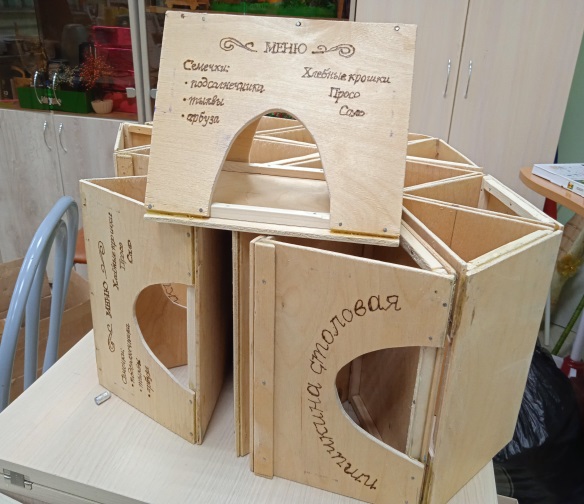 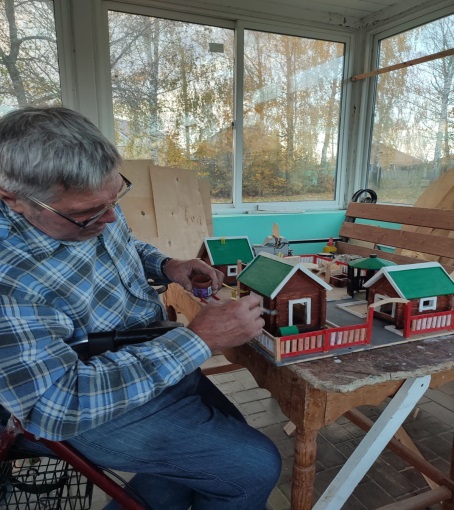 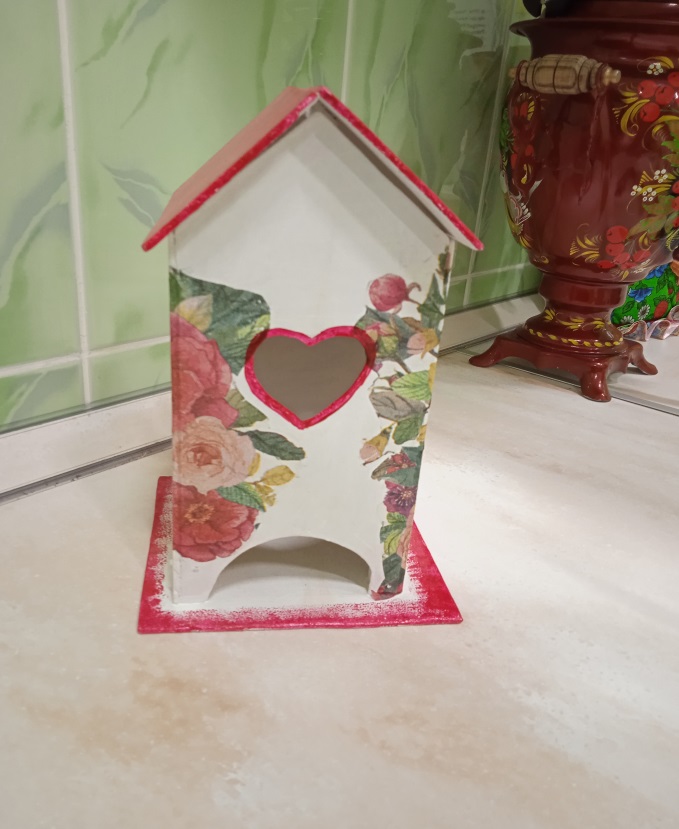 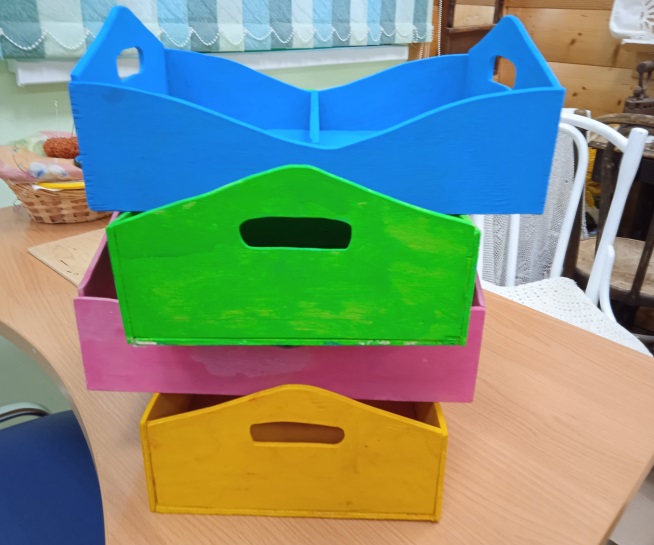 https://vk.com/zhivi_serdcem33?w=wall-178176238_624
https://vk.com/zhivi_serdcem33?w=wall-178176238_288
Практики, направленные  на поддержание принципов активного долголетия, ЗОЖ или занятости для мужчин в возрасте 60+
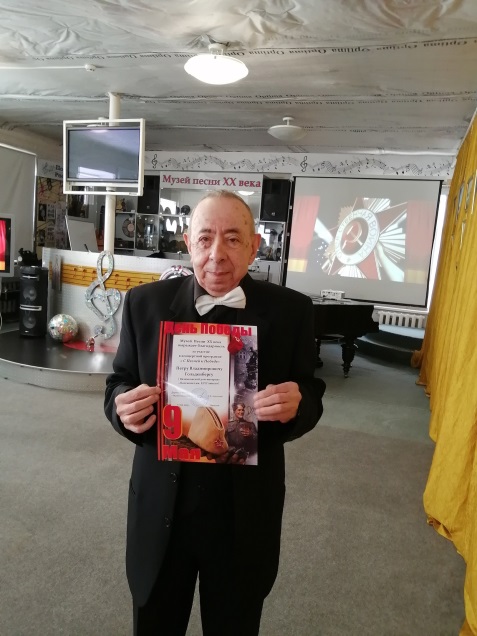 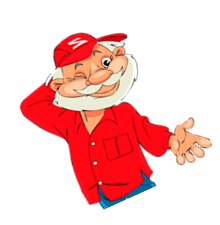 Квартет ЗаВалинка
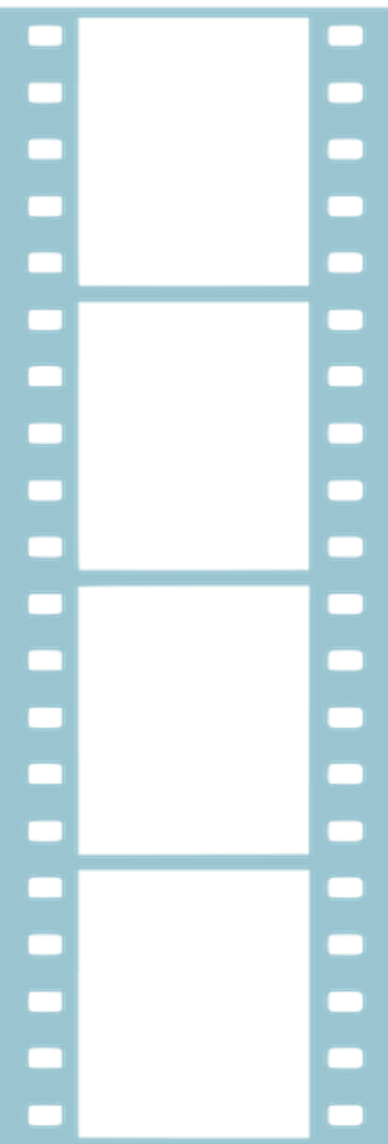 Направление досуговой занятости:   песенное и музыкальное творчество
-реализация личных  творческих  способностей;
-участие в концертной деятельности для подшефных детей и учреждений;
-подготовке и проведении «домашних» праздников в пансионате;
-участие в конкурсах различного уровня;
Количество занимающихся до 10 человек. Кратность занятий  - 2 раза в неделю
 Руководитель: культорганизатор Антонова С.В.
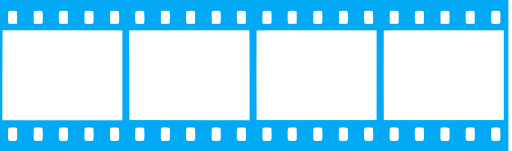 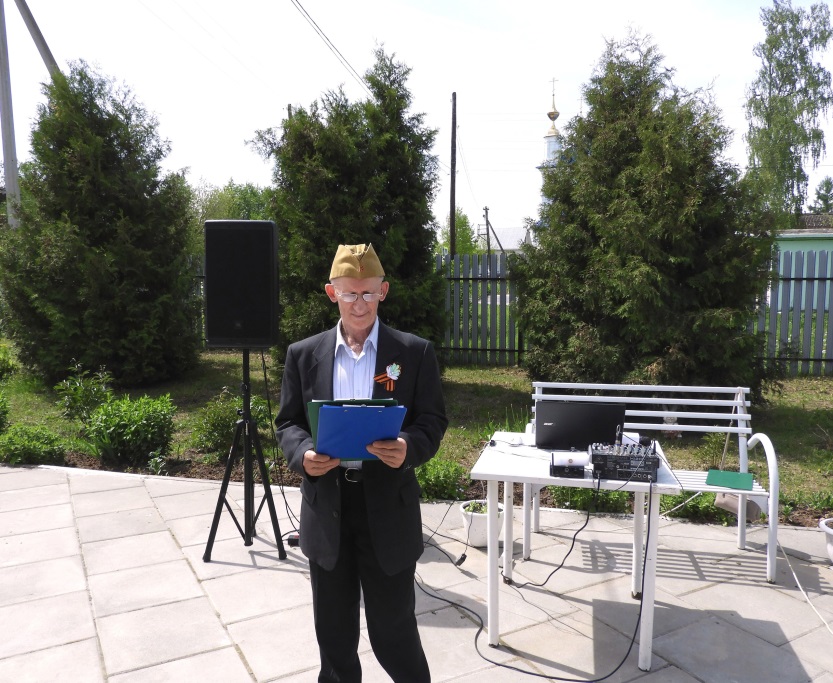 https://vk.com/dom_v33?z=video- 156518328_456239325%2F74258441acb5c903fa
https://vk.com/dom_v33?z=video-156518328_456239260%2F5646645af03d53a187%2Fpl_wall_-156518328
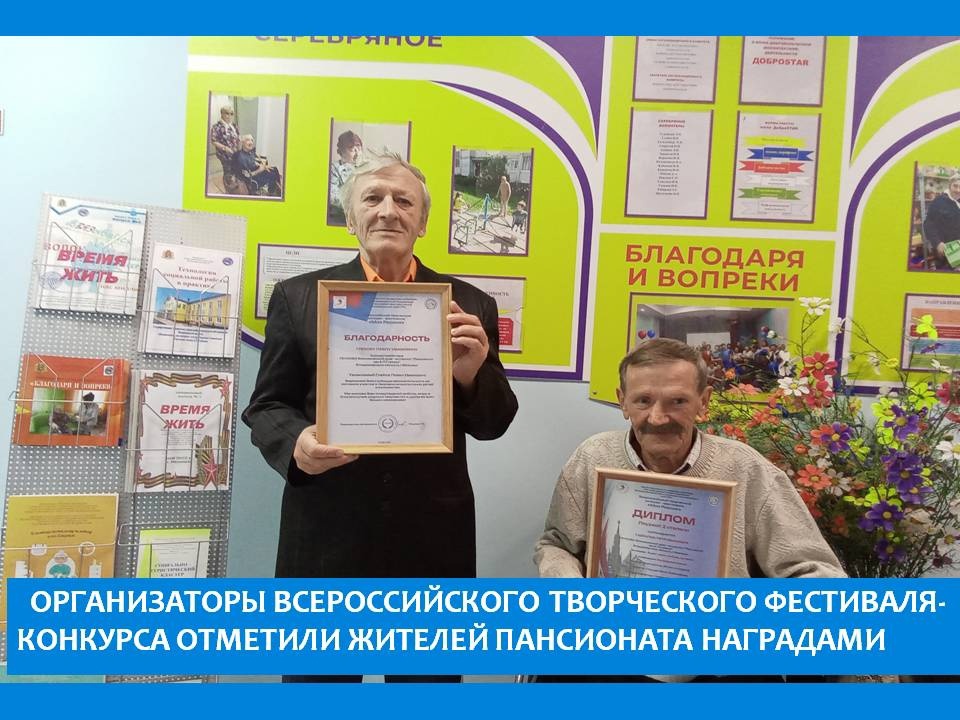 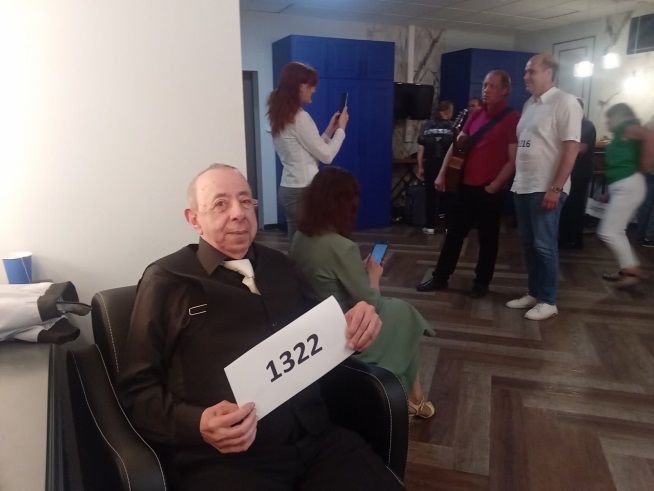 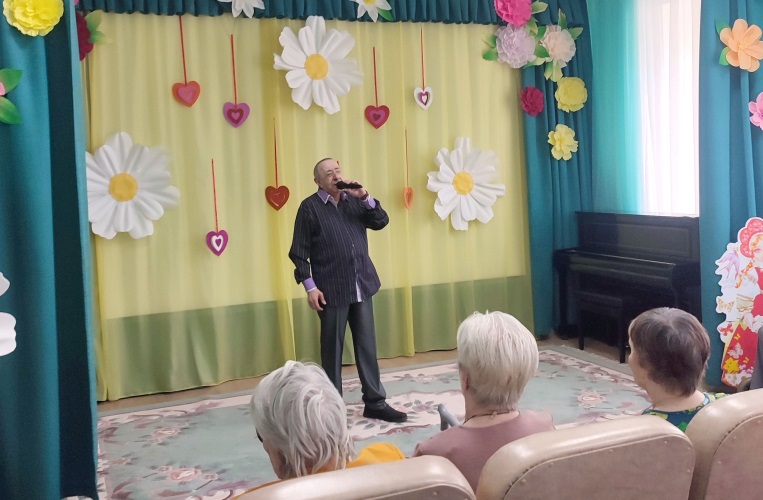 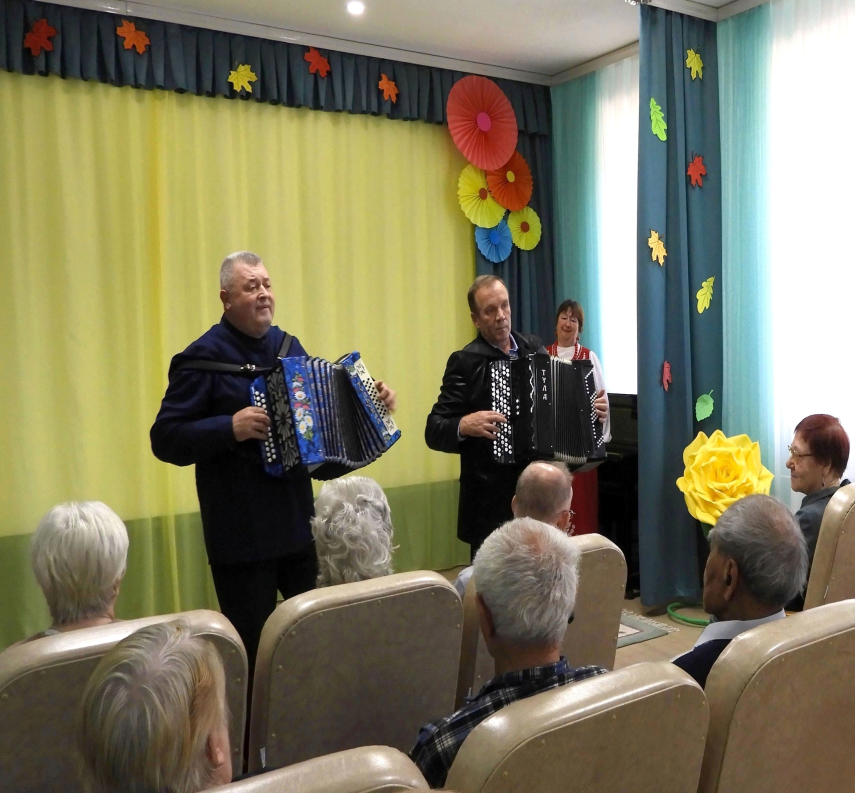 Практики, направленные  на поддержание принципов активного долголетия, ЗОЖ или занятости для мужчин в возрасте 60+
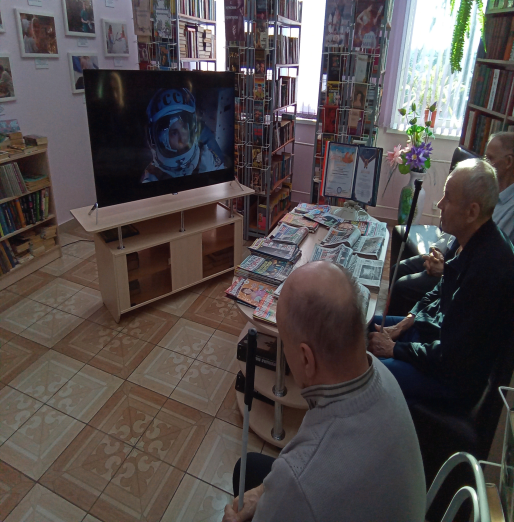 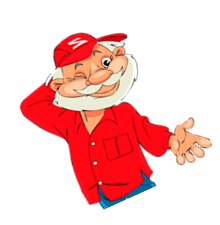 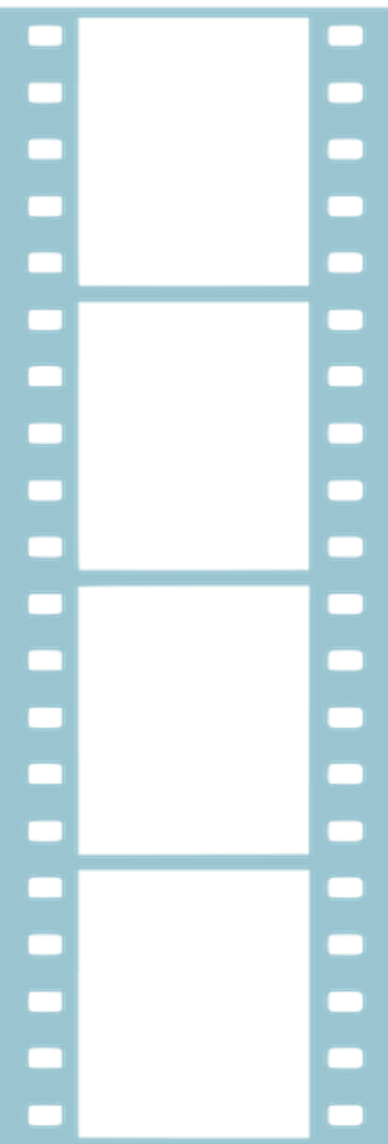 Микс-театр «НеБольшой»
Направление занятости:  приобщение к книге,   театрализованная деятельности 
-реализация  творческих артистических умений; 
-популяризация литературных произведений через общественные чтения с помощью радиорубки; 
-поддержание интереса к книге;
-привлечение к  сценической деятельности через участие в концертах для «подшефных» детей  и отделения милосердия, праздниках, конкурсах.
Количество занимающихся до 20 человек. Кратность занятий-2 раза в неделю
 Руководитель: библиотекарь Глушко Н.А.
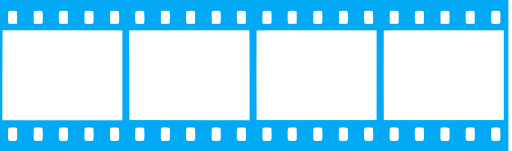 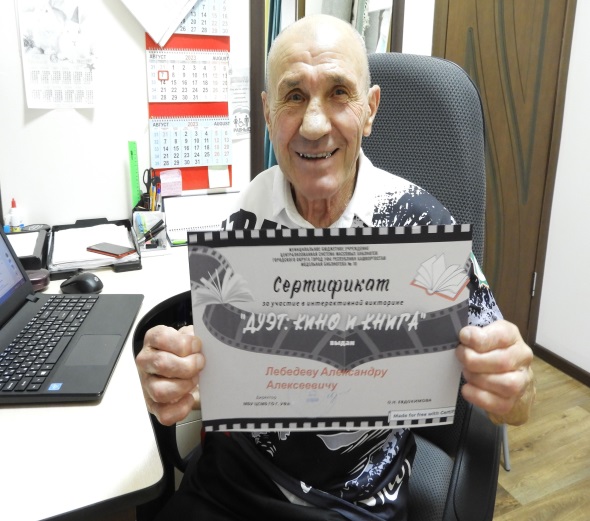 https://vk.com/dom_v33?z=video-156518328_456239332%2F2b0f4203d87ea76aa6
https://vk.com/dom_v33?z=video-156518328_456239327%2F1bfd9fca27eef05f27
https://vk.com/dom_v33?z=video-156518328_456239307%2Fc031bcee21d360448f%2Fpl_wall_-156518328
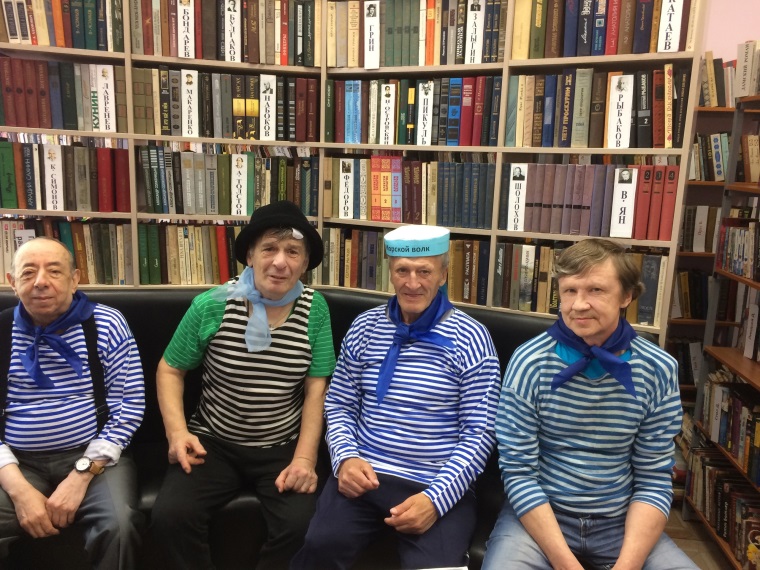 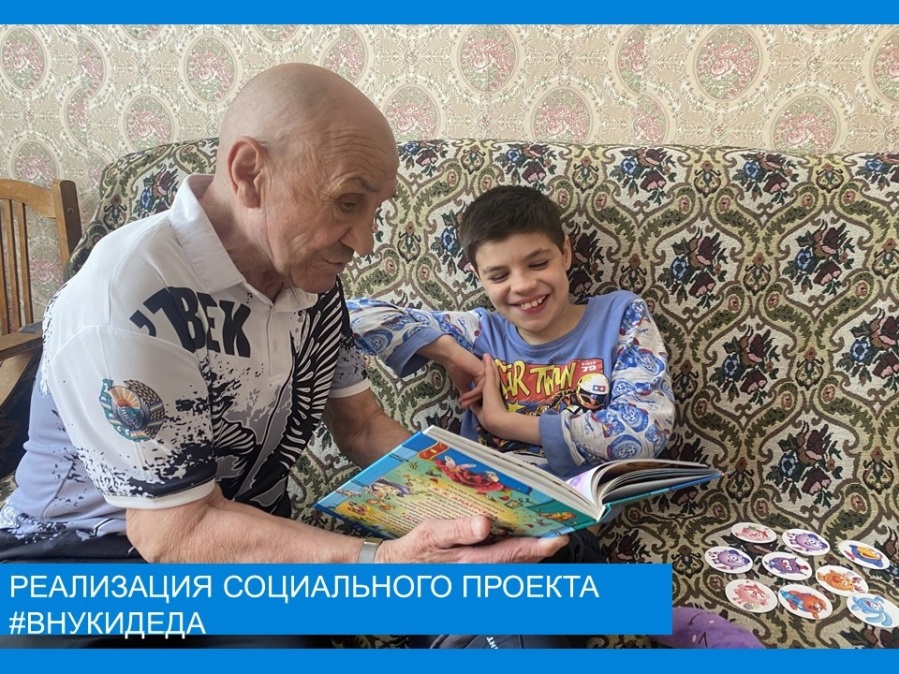 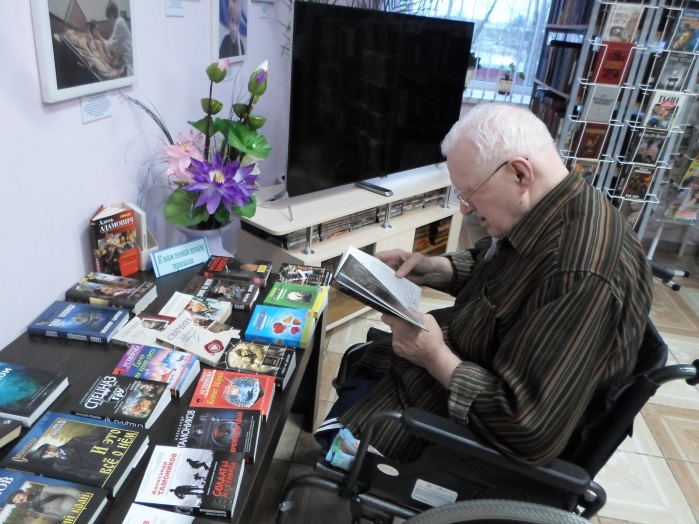 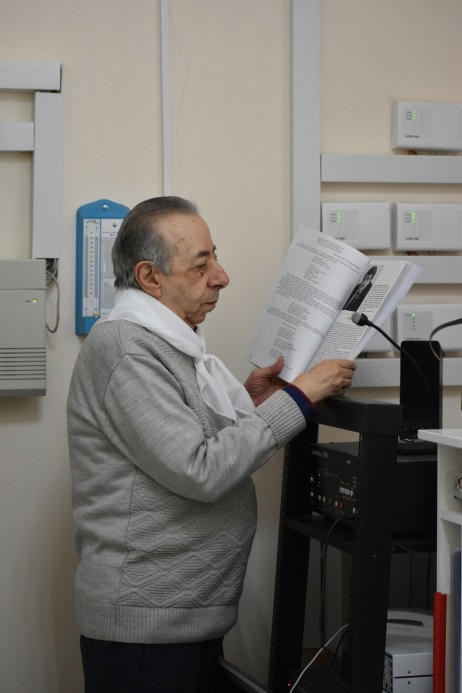 Практики, направленные  на поддержание принципов активного долголетия, ЗОЖ или занятости для мужчин в возрасте 60+
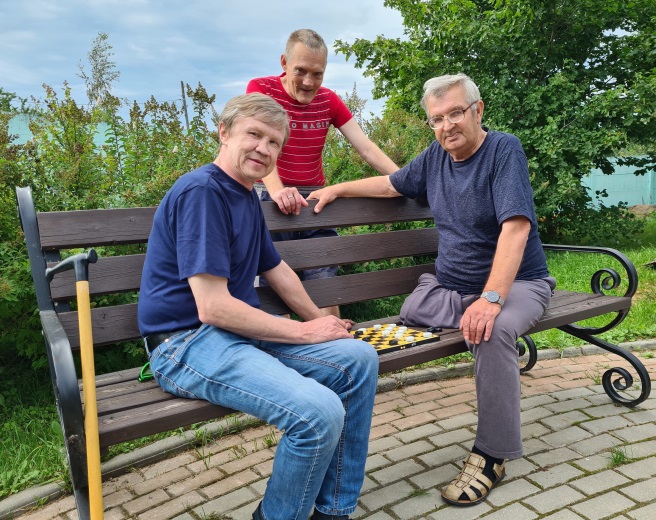 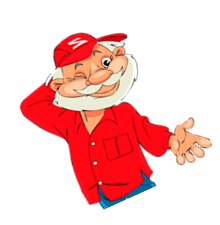 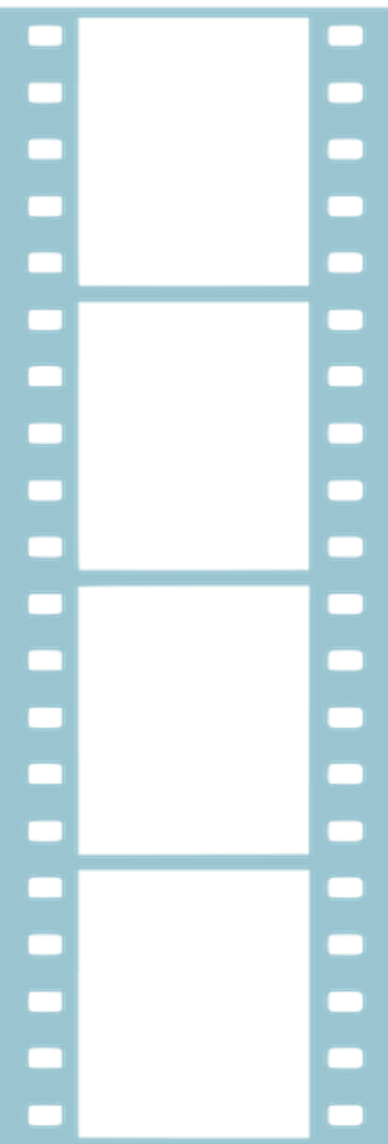 ШАШКИ-ЦЕНТР
Направление занятости:  приобщение к ЗОЖ, вовлечение в мероприятия спортивной направленности
-поддержка личных привычек здорового образа жизни
-поддержание интереса к оздоровительным мероприятиям, вовлечение в оздоровительные мероприятия с подшефными детьми, молодыми волонтерами и студентами, членами общества молодых инвалидов «Чайка», другими жителями
-привлечение к  совместной мужской деятельности- рыбалка, посещение спортивных соревнований.
Количество занимающихся до 20 человек. 
Кратность занятий-2 раза в неделю
Руководитель:  специалист по реабилитации  Торкунова Е.М..
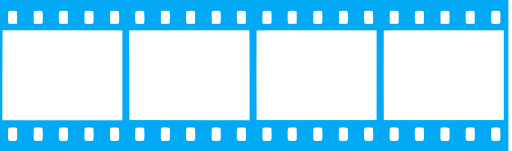 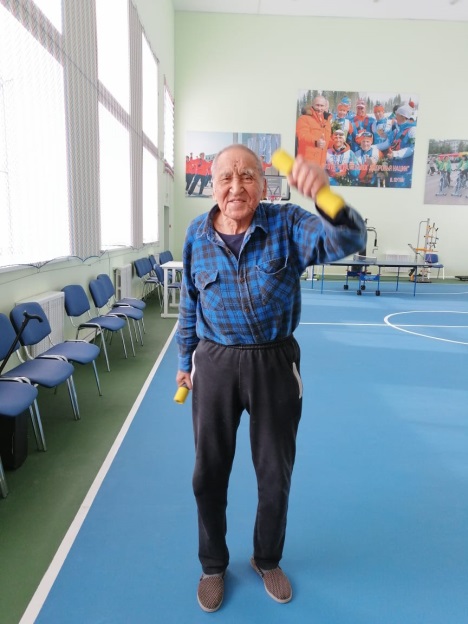 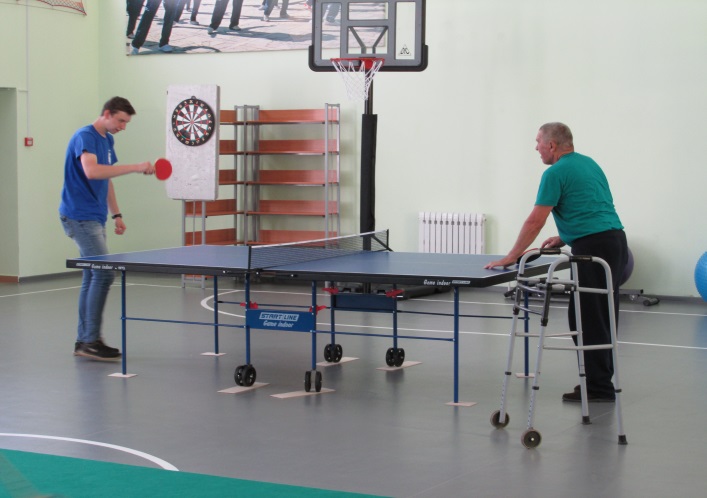 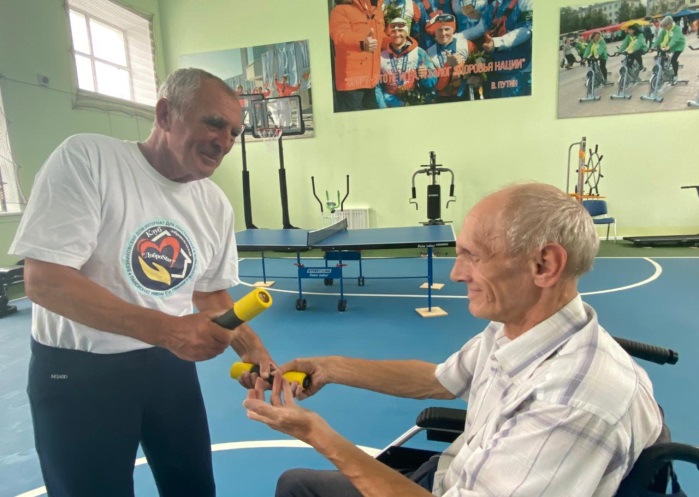 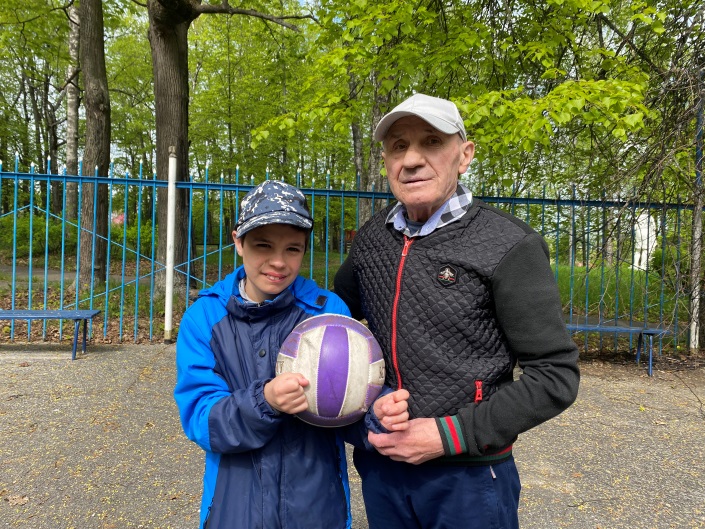 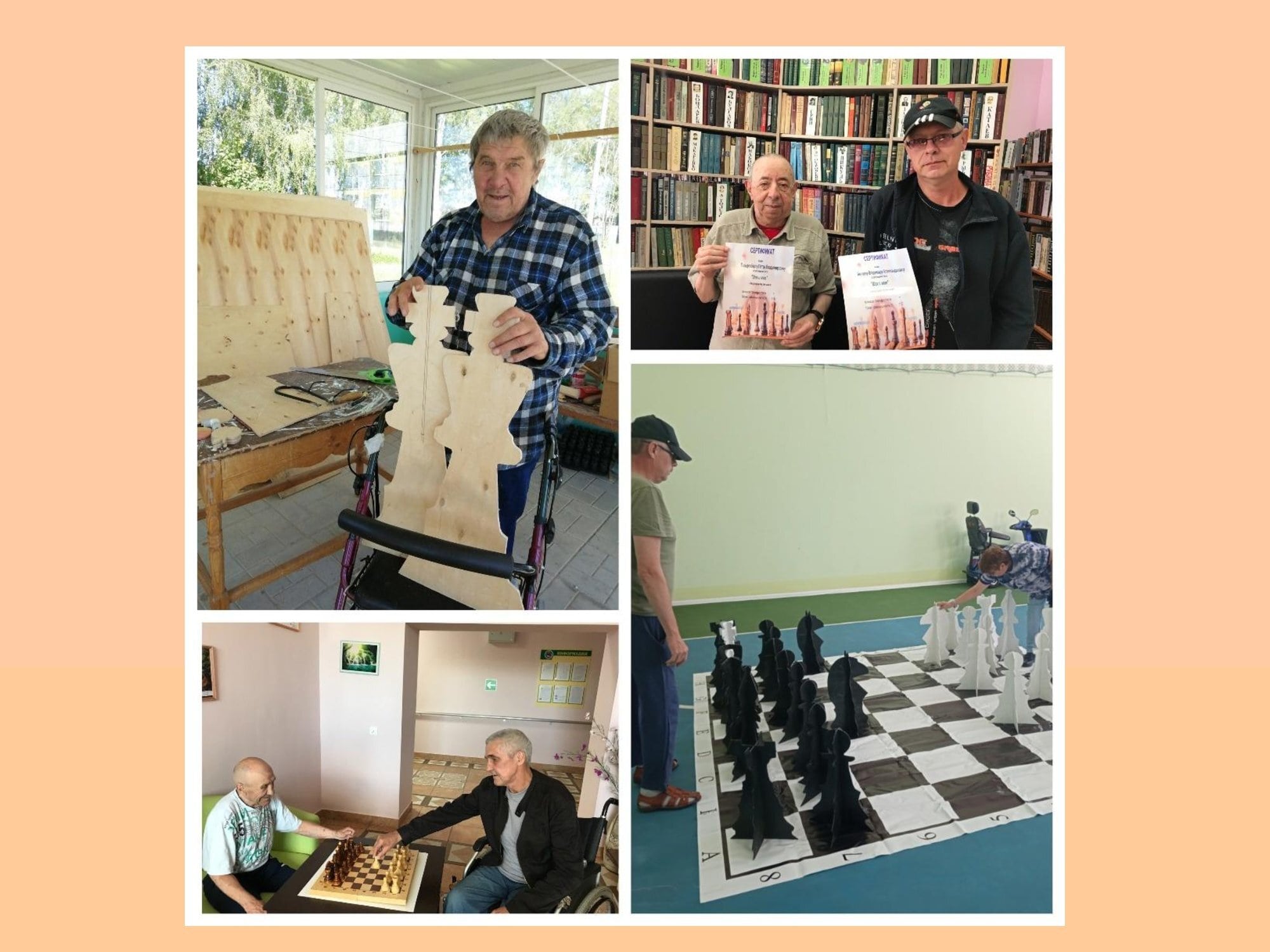 Практики, направленные  на поддержание принципов активного долголетия, ЗОЖ или занятости для мужчин в возрасте 60+
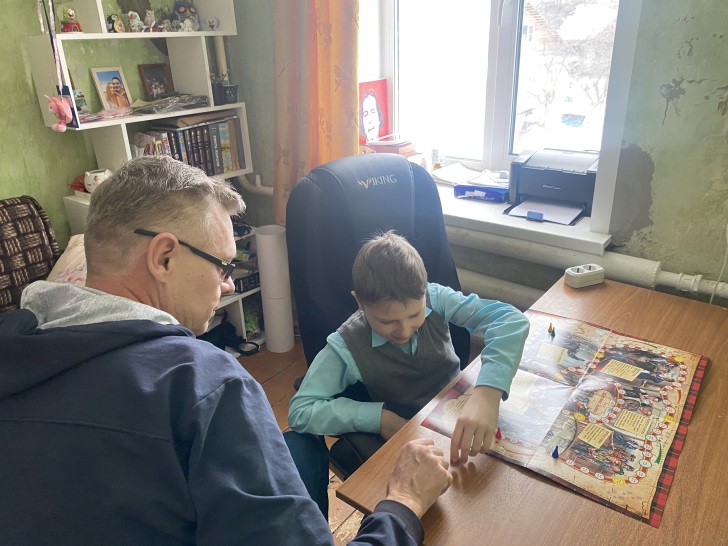 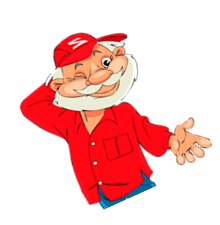 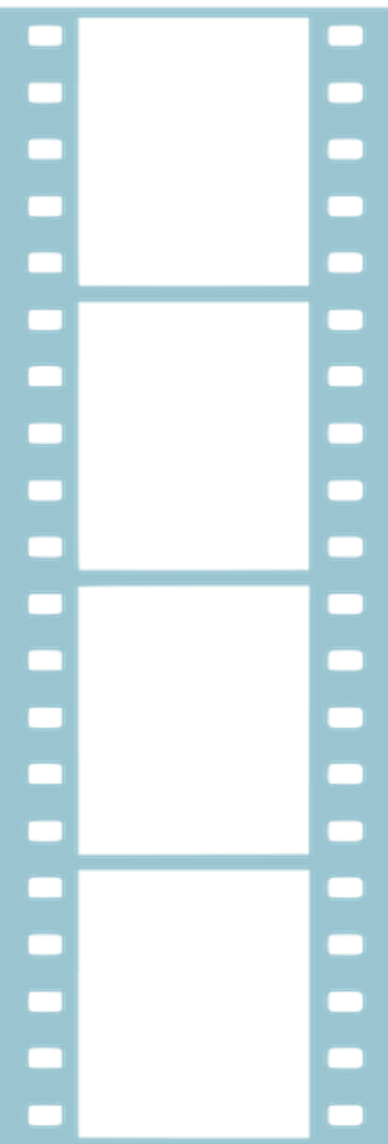 #внукиДЕДА
Направление занятости:  добровольческая деятельность
-реализация личного потенциала через общение поколений, передачу опыта, наставничество 
-оказание помощи семьям с детьми –инвалидами
-замещение родственных связей
-повышение личной социальной значимости
 Количество участников - до 10 человек. Кратность занятий-1 раза в неделю 
 Руководитель:  психолог Щербакова А.А.
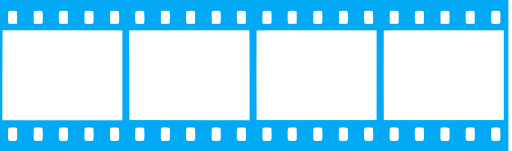 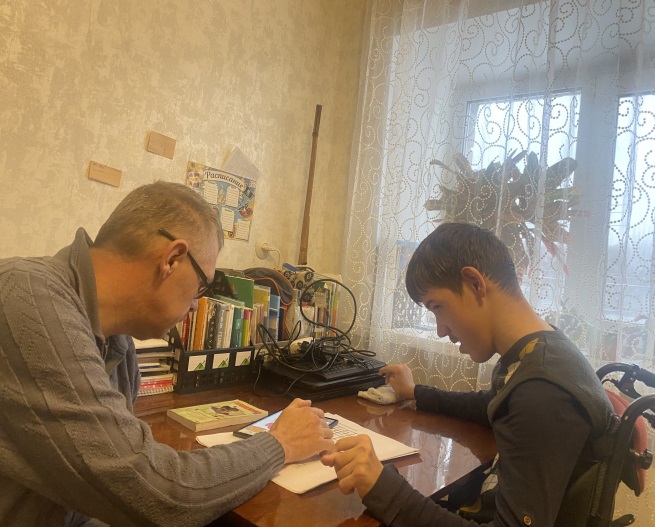 https://vk.com/zhivi_serdcem33?w=wall-178176238_805
https://vk.com/zhivi_serdcem33?w=wall-178176238_785
https://vk.com/zhivi_serdcem33?w=wall-178176238_759
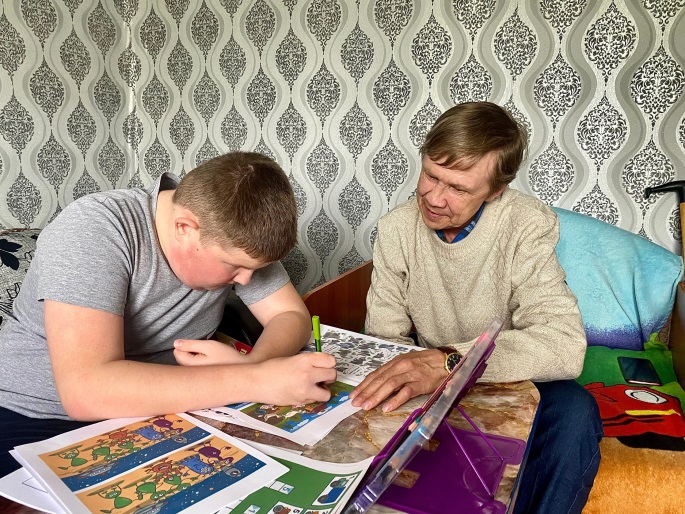 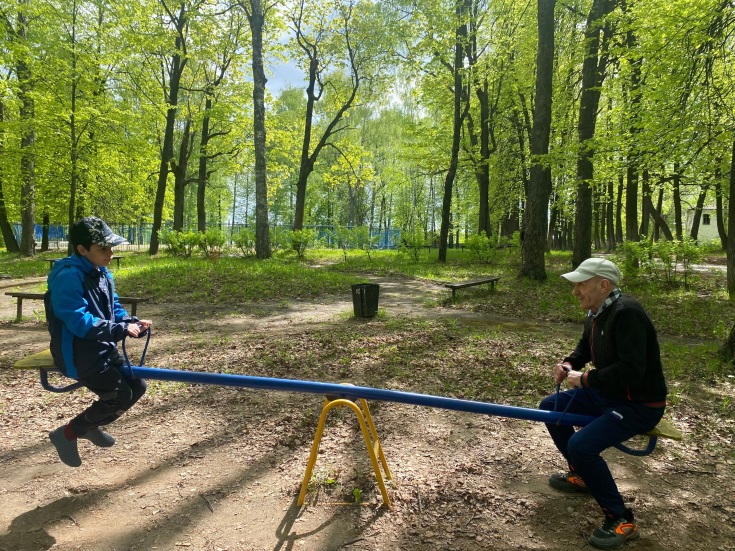 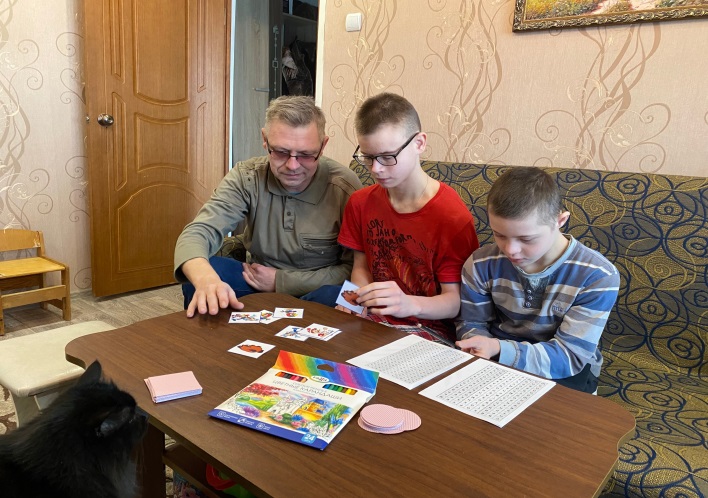 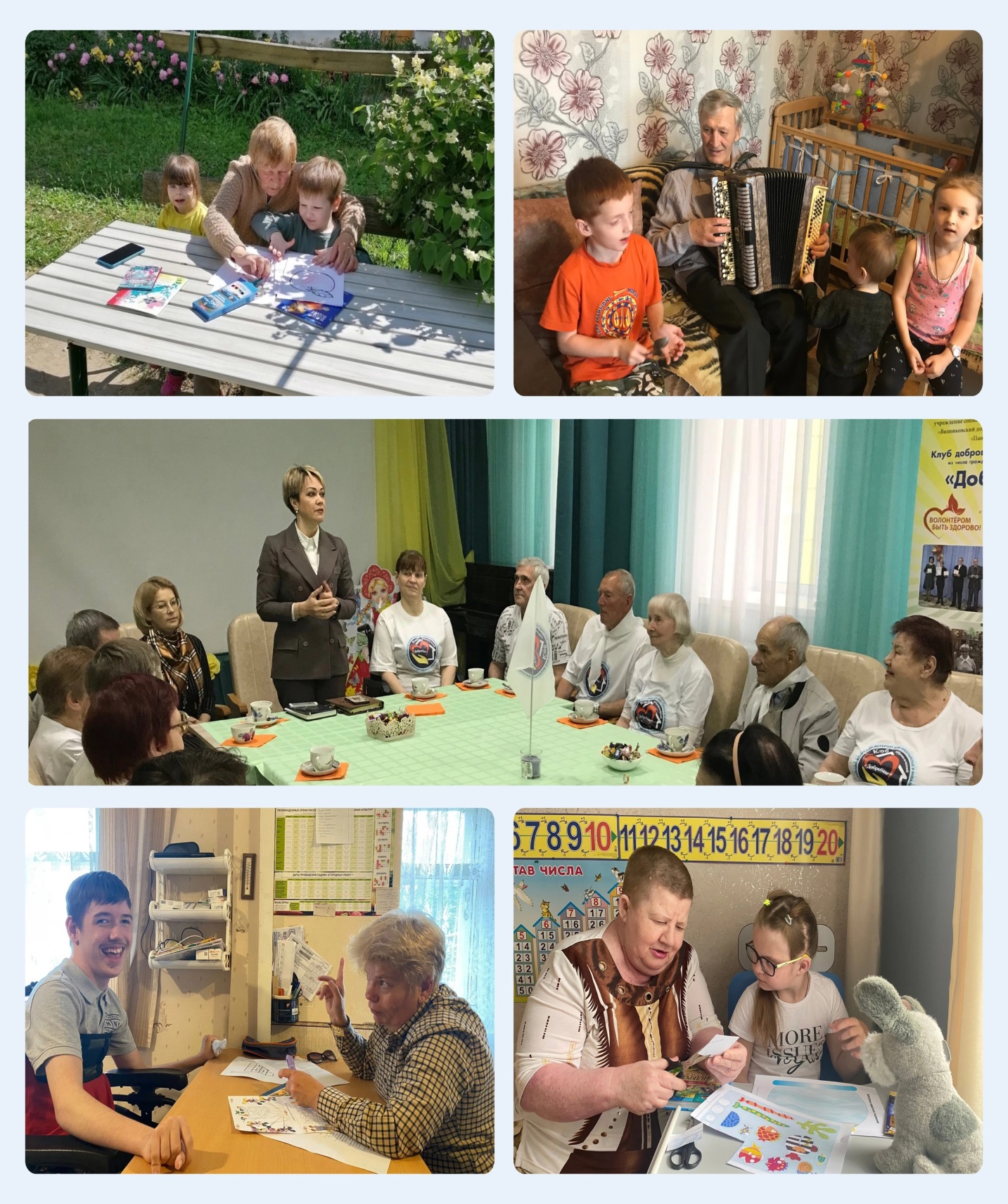 Практики, направленные  на поддержание принципов активного долголетия, ЗОЖ или занятости для мужчин в возрасте 60+
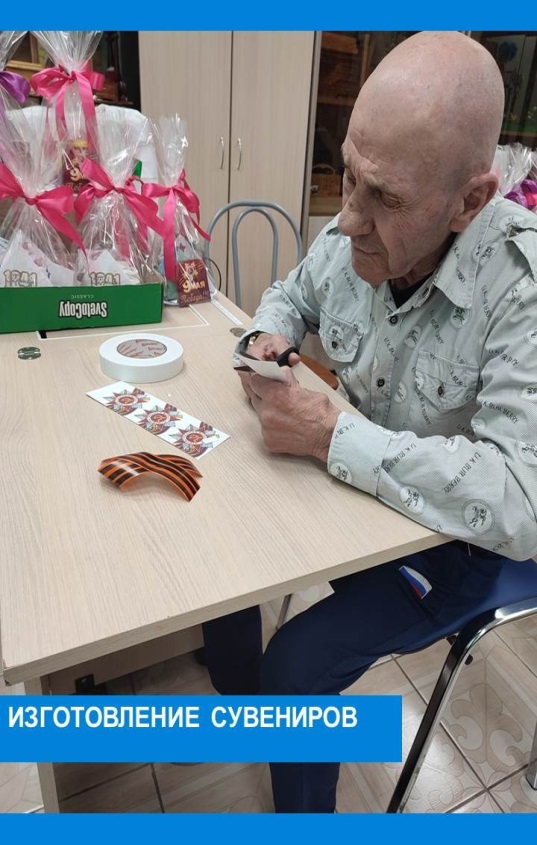 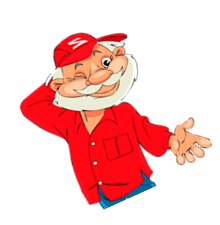 #навахтеПАМЯТИ
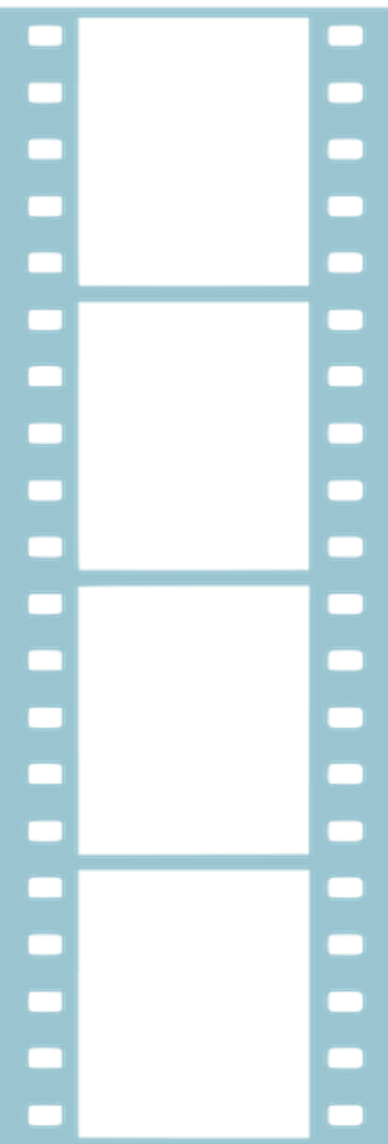 Направление занятости:  добровольческая деятельность в поддержании памяти о подвигах  нашего народа в  военное время
-реализация личного потенциала через общение  с общественным советом ветеранов и  участие в подготовке мероприятий
--повышение личной и социальной значимости
 Количество участников - до 10 человек.  Кратность занятий -1 раз в неделю
 Руководитель:  психолог Щербакова А.А.
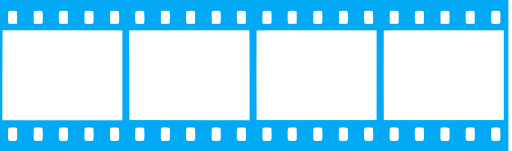 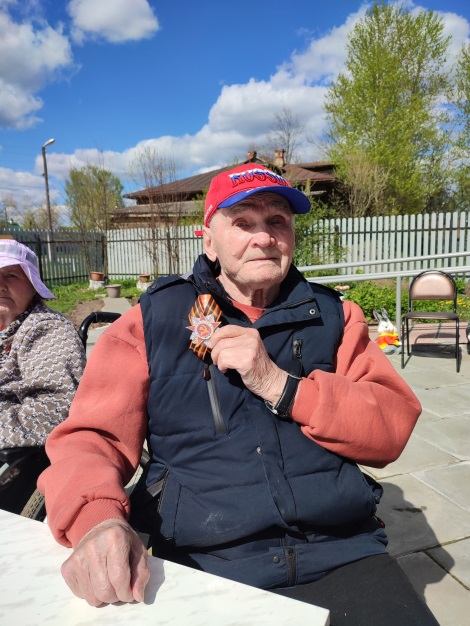 https://vk.com/dom_v33?w=wall-156518328_2006  ttps://vk.com/dom_v33?w=wall-156518328_1909
https://vk.com/dom_v33?w=wall-156518328_1904  https://vk.com/dom_v33?w=wall-156518328_1896
https://vk.com/dom_v33?z=video-156518328_456239260%2F8360537d48fdd6b8c6%2Fpl_wall_-156518328
https://vk.com/dom_v33?w=wall-156518328_1322
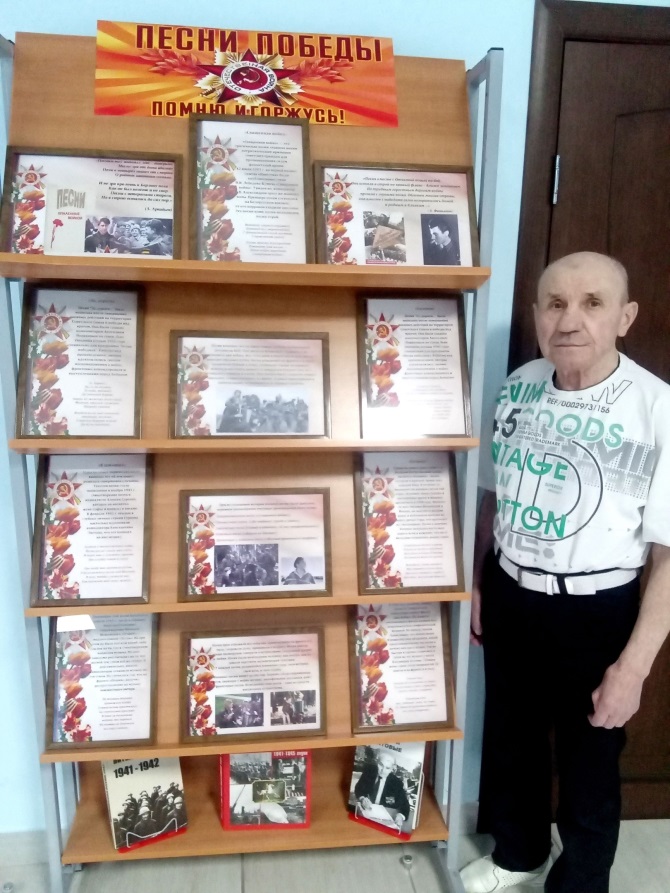 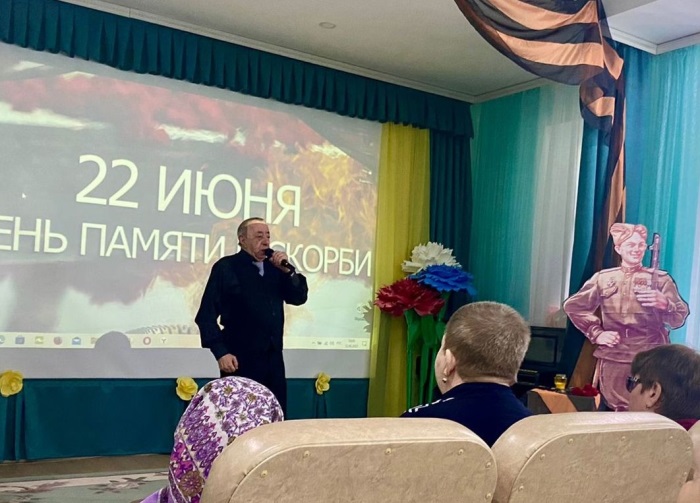 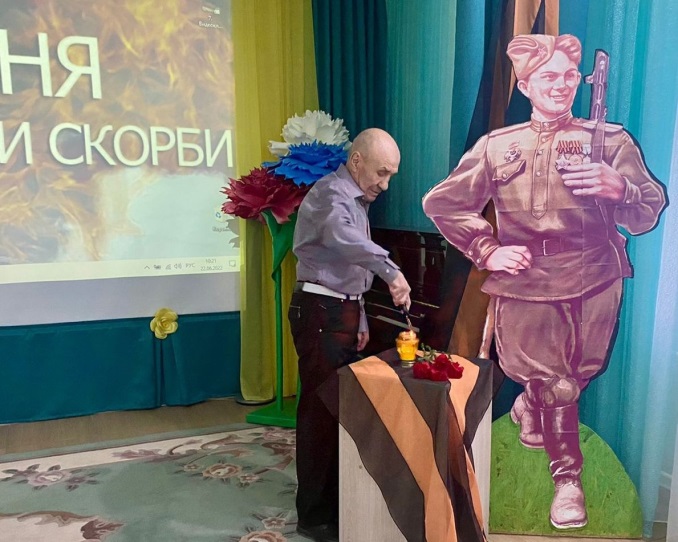 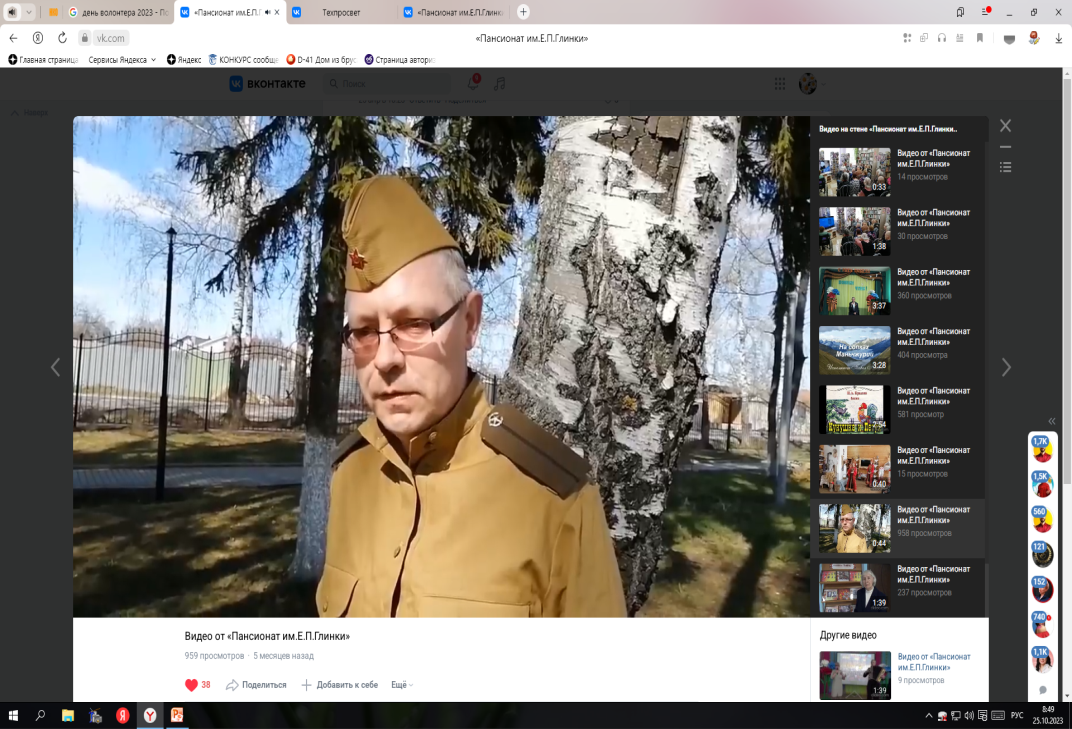 Практики, направленные  на поддержание принципов активного долголетия, ЗОЖ или занятости для мужчин в возрасте 60+
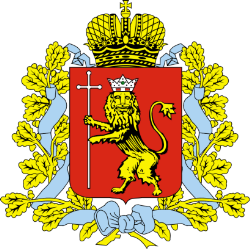 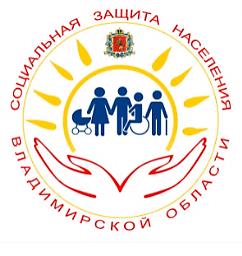 ДЕДЫ- непоСЕДЫ
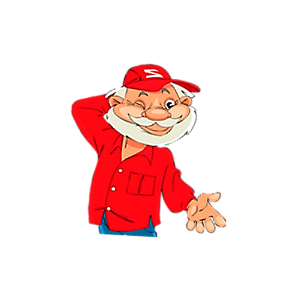 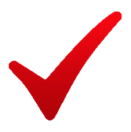 Сроки реализации: 2022-2024
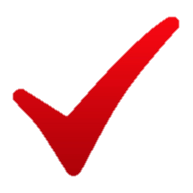 Финансовые затраты: до 500 тыс. руб.
Социальный эффект: благодаря вовлечению мужского населения 60+ и инвалидов в активную деятельность мы  помогаем им адаптироваться в новых непривычных для них условиях, даем шанс на новую социализацию и признание «сильной половины человечества» в обществе.
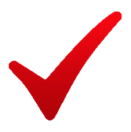 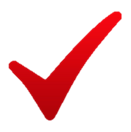 Возможность тиражирования: проект, может быть реализован в любом учреждении без учета вида и типа.
Государственное бюджетное учреждение социального обслуживания Владимирской области Вязниковский дом-интернат «ПАНСИОНАТ им. Е.П. ГЛИНКИ»
601441, Владимирская область, г. Вязники. ул. Южная, д.41 тел. 8 (49233) 3-50-50, 3-06-44
Эл. почта: vyazniki_domint@uszn.avo.ru Наш сайт: dom-v33.ru
Практики, направленные  на поддержание принципов активного долголетия, ЗОЖ или занятости для мужчин в возрасте 60+
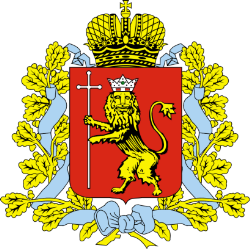 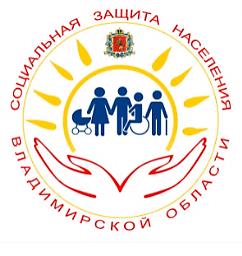 РЕЗУЛЬТАТЫ ПРОЕКТА
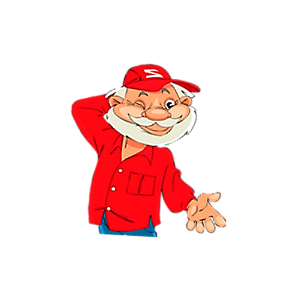 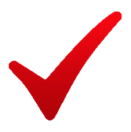 100% мужского населения из числа проживающих в пансионате
 расширили контакты своего общения;
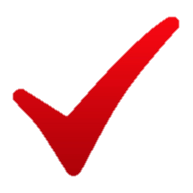 2.  100% мужского населения из числа проживающих в пансионате обрели ролевую значимость и реализовали свои потребности;
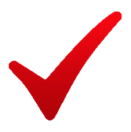 3.   100%  мужского населения из числа проживающих в пансионате повысили уровень социальной активности,  изменили свой социальный статус
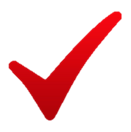 4.     100% мужского населения из числа проживающих в пансионате -участников проекта улучшили свое здоровье
5.   100% семей с детьми- инвалидами, молодые волонтеры- студенты считают взаимодействие обоюдо полезным
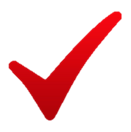